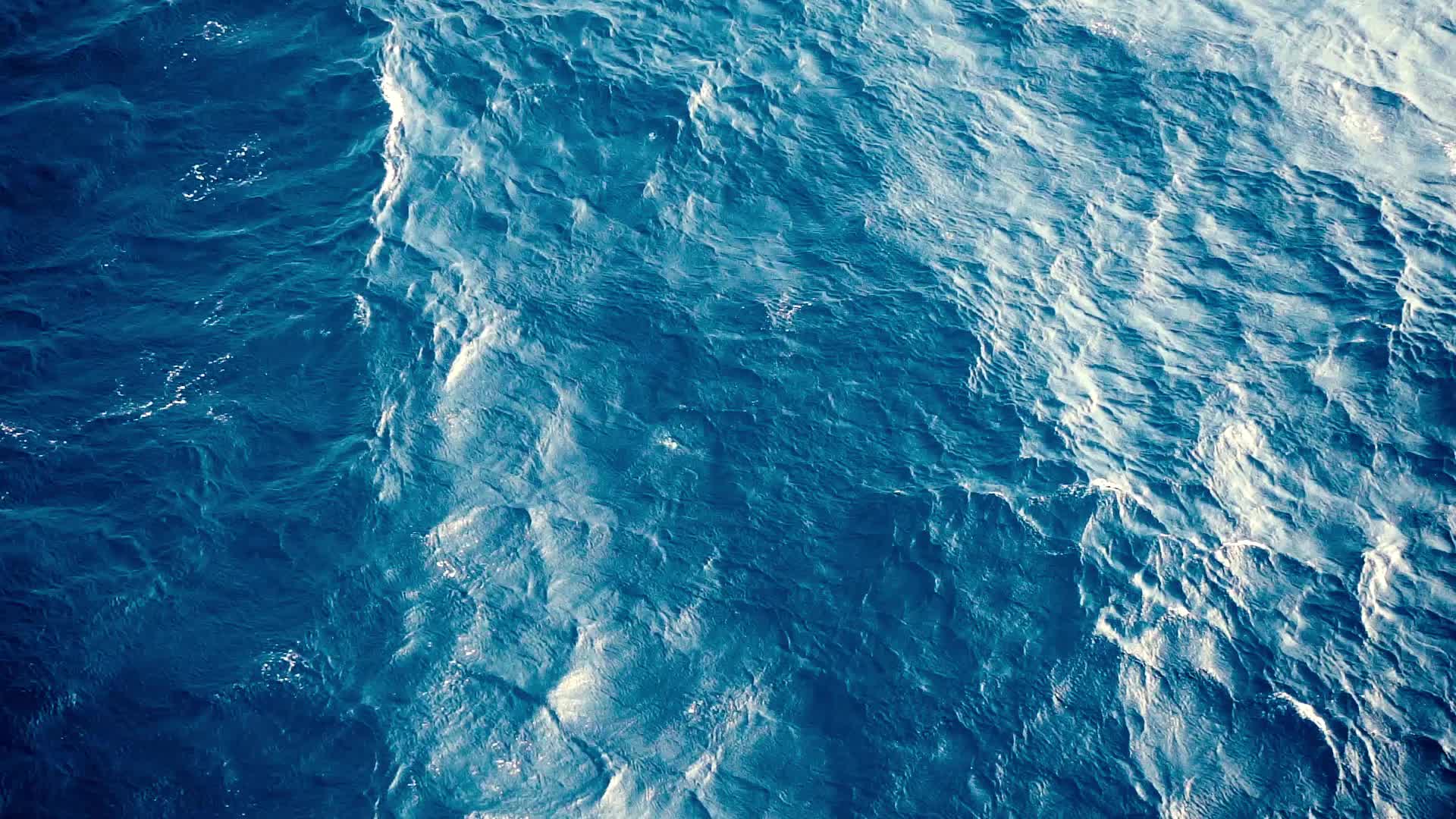 Les départements et régions d’Outre-Mer& Sidaction
Référente Outremers
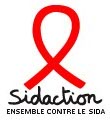 Frédérique Viaud
Responsable Programmes associatifs & Coordinatrice du RésOM
SIDACTION
Association nationale de lutte contre le sida Reconnue d’Utilité Publique

Elle collecte et redistribue des fonds (générosité publique). 
Elle finance la recherche et les programmes d’aides aux personnes concernées par le VIH/sida.

Sidaction est un collectif à la croisée du monde associatif, de la recherche, et de la clinique. Elle est composée de scientifiques, médecins, acteurs associatifs et personnes concernées.

Sa présidente, Françoise Barré Sinoussi est la co-découvreuse du virus du sida (prix Nobel de médecine de 2008).
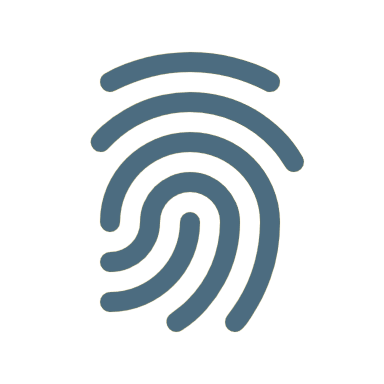 SA PHILOSOPHIE D’ACTION
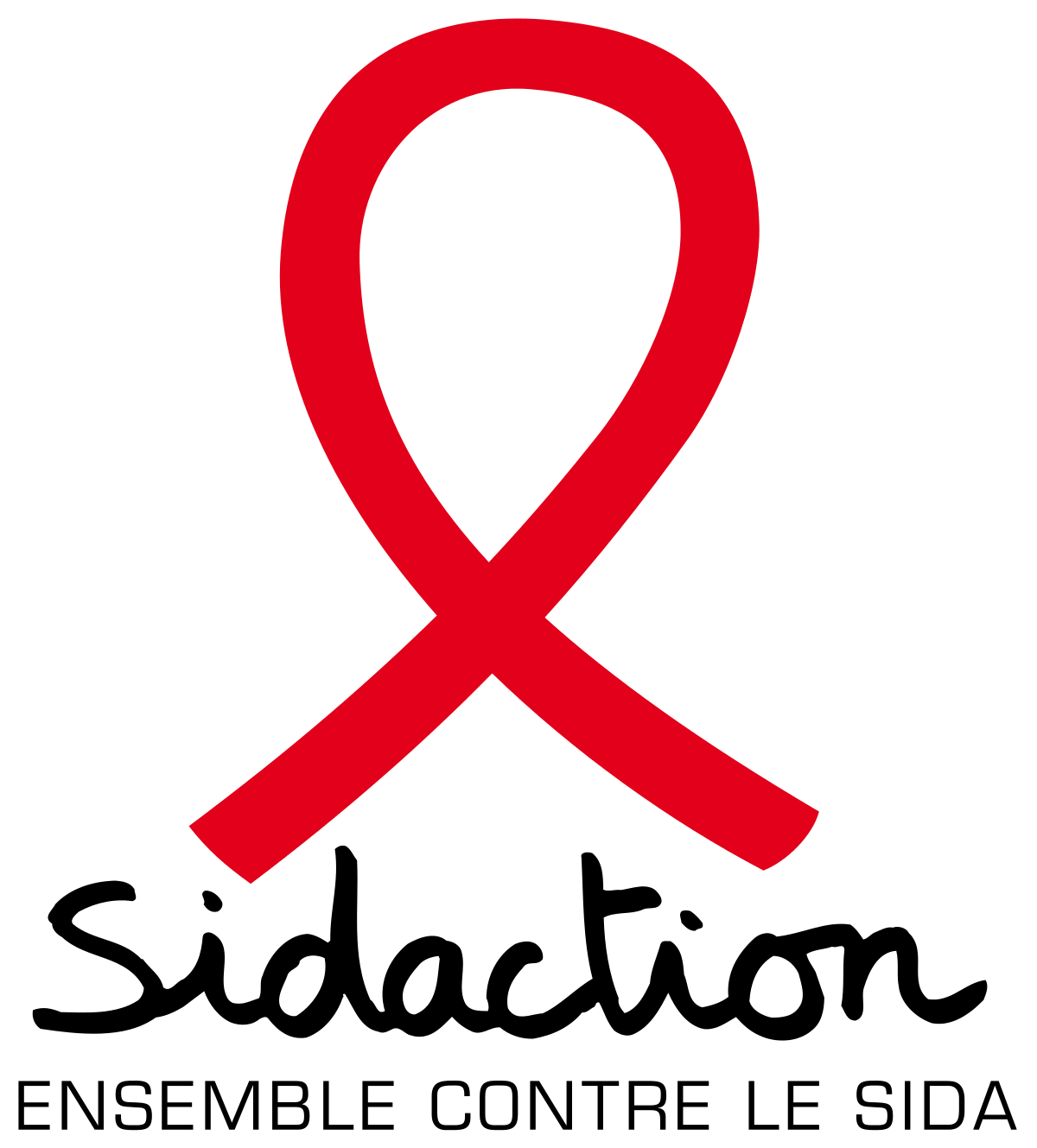 Les départements et région d’Outre-Mer sont parmi les régions de France les plus impactées

 La Guyane, la Guadeloupe et la Martinique sont après l’IDF les régions de plus forte prévalence.
 Mayotte connait un retard au dépistage qui laisse penser à une sous-estimation de l’épidémie. 
 La Réunion a en revanche une épidémiologie assez faible : 
Ce département a par son engagement précoce et coordonné entre médecins, personnes concernées, institutionnels et politique a pu contenir l’épidémie. 

V/S

Des départements souvent sous dotés en infrastructures de santé 
Et pour certains d’entre eux des problématiques de territoires enclavés (déserts médicaux) 
Les associations = des relais de proximité essentiels 
 lutter contre les déserts médicaux
 développer des actions de « niche », et adaptées aux spécificités
L’épidémie VIH et contexte dans les DROM
L’Etat dans les DROM : des exceptions au droit français 
    Une application du droit français 
    parfois à rebours du concept d’universalisme


Exceptionnalité et innovation des DROM
Des territoires d’expérimentations 
Des innovations qui vont impactées positivement 
les politiques de santé publiques nationales (la médiation).
Les DROM  Territoires d’exception
Analyses territoriales & enjeux(contextes géo, socio démographiques)
similitudes 
Précarité 
Migration (un coin d’Europe dans des zones géographiques assez pauvres,  « désirs d’horizon »)
Offre éducative restreinte / parcours scolaires complexifiés par la distance
Diversité : Multiculturalisme et multilinguisme
Territoires enclavés
Thématiques d’attention : 
	Violences sexuelles & minorités sexuelles  (VBG)
	Précarité, genre et droit des enfants

Spécificités
Population jeune V/S vieillissante (Martinique)
Natalité + (1ère & 2ème maternité de France)
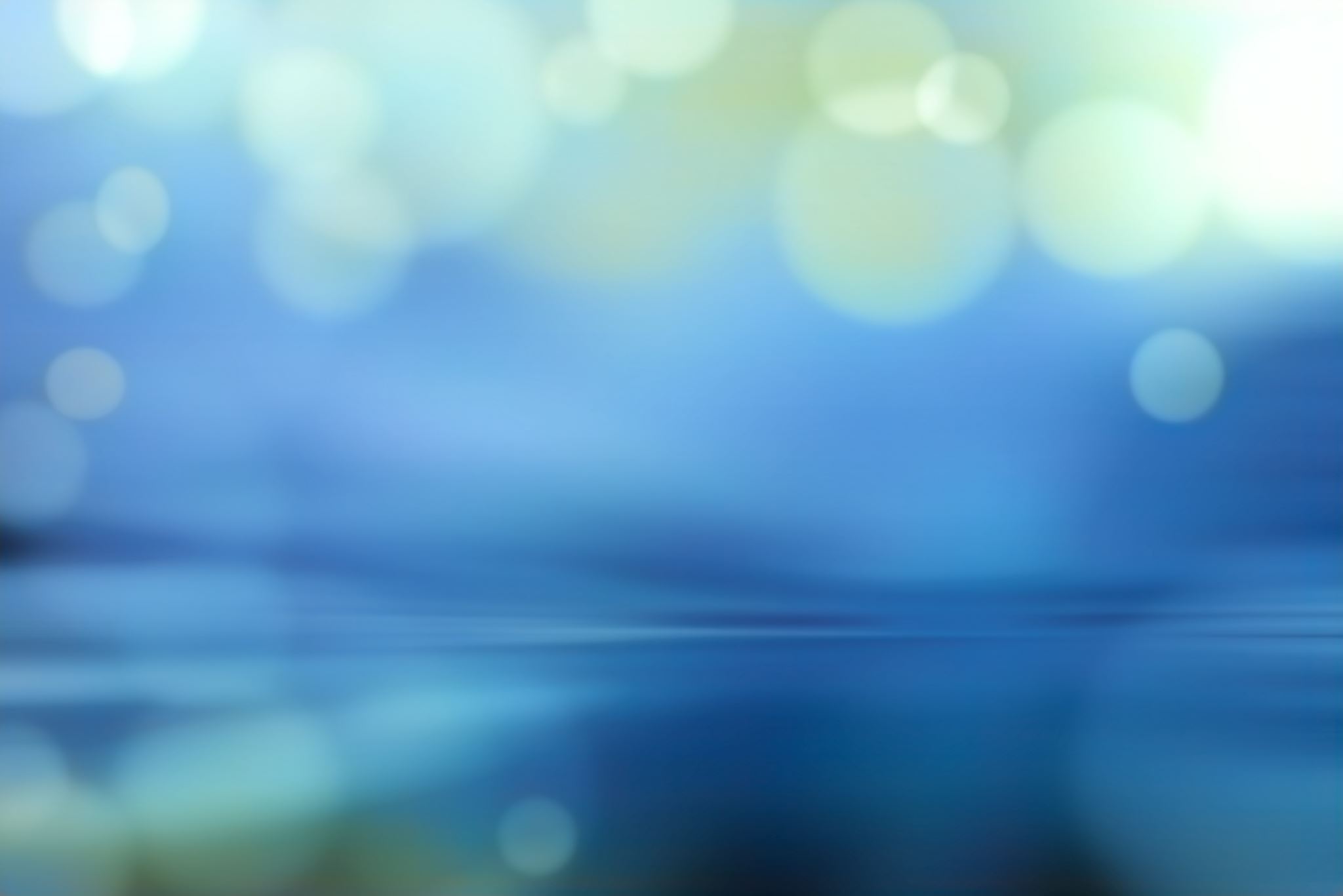 Publics et vulnérabilités
Approches & Méthodologies d’action
Besoins & offres locales
Dans un contexte 
de vulnérabilités 
de structuration de l’offre insuffisante / couverture territoriale

La place et le rôle des associations sont primordiaux 
Elles permettent de renforcer l’offre de proximité

Des acteurs de première ligne
Une approche  globale / complexité des situations
Approche communautaire  / multiculturelle et multilinguiste (créoles, français...) 
Accompagnement à la santé /déterminants sociaux de santé
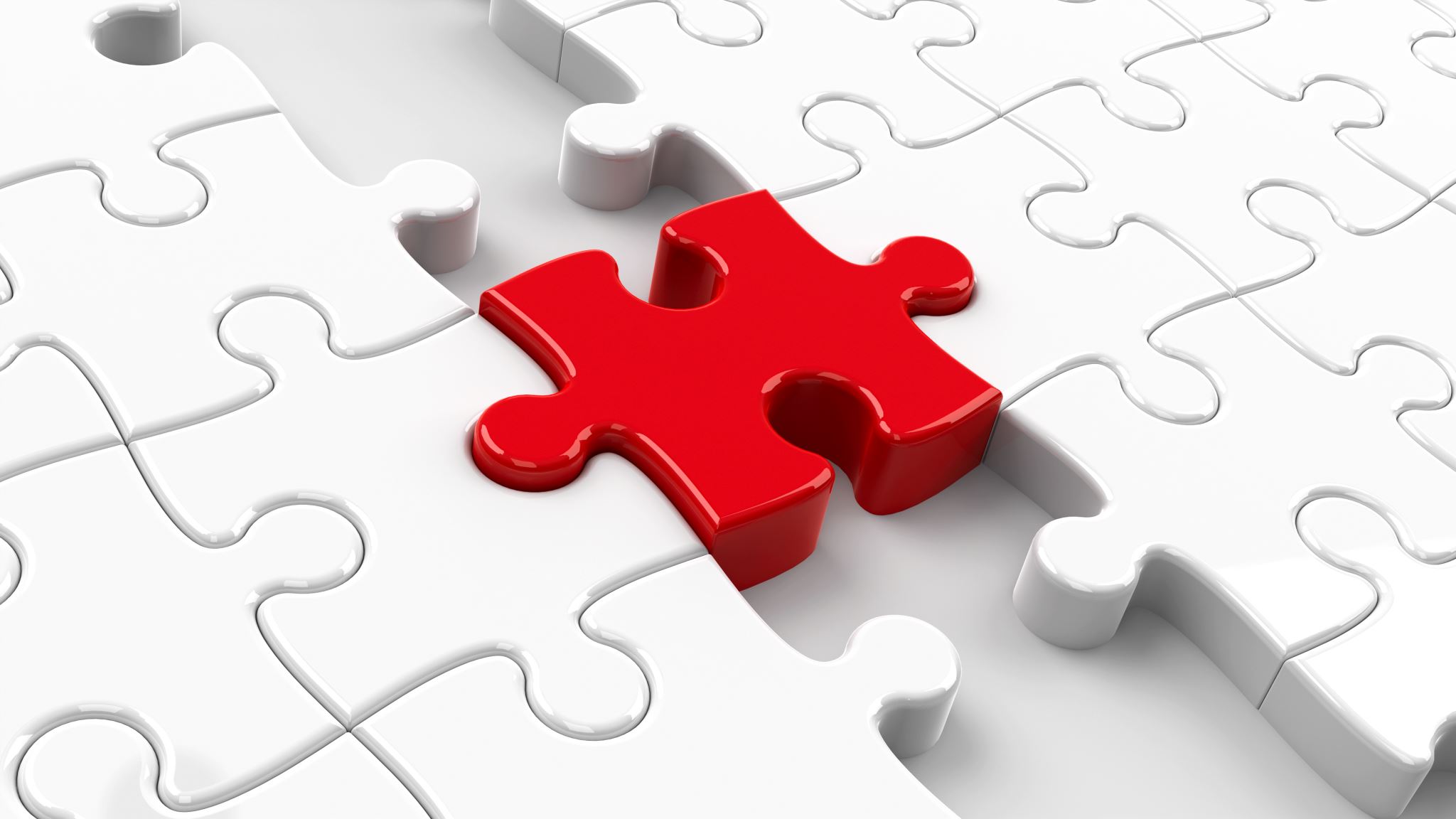 Un réseau associatif trans-outremers
Le RésOM
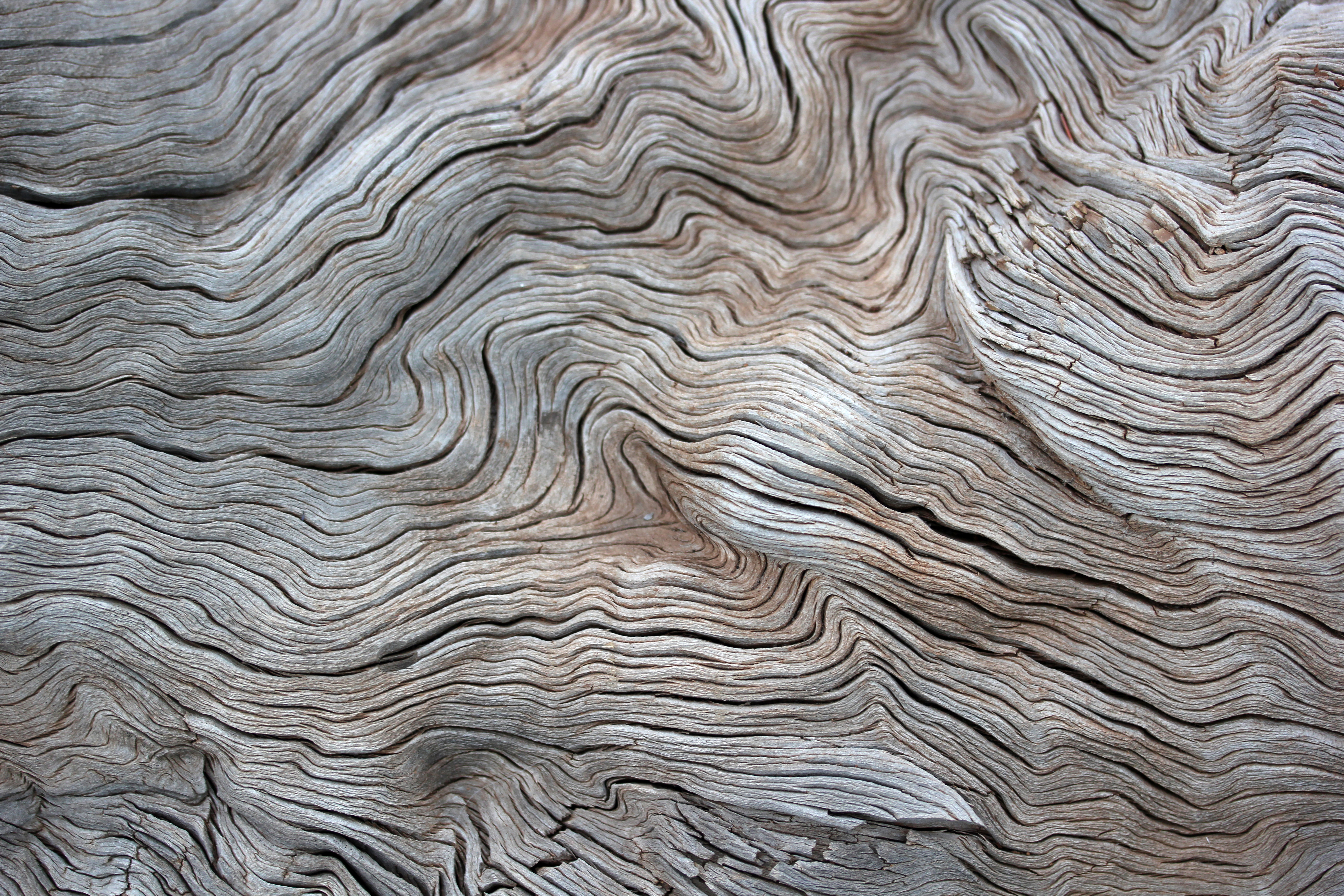 Le RésOM
créé en Janvier 2022

Sa composition …
le réseau des associations partenaires de Sidaction  dans les outre-mers (récipiendaires en 2022)
12 associations / 5 territoires
6 associations guyanaises 
2 associations antillaises 
2 associations réunionnaises 
2 associations mahoraises
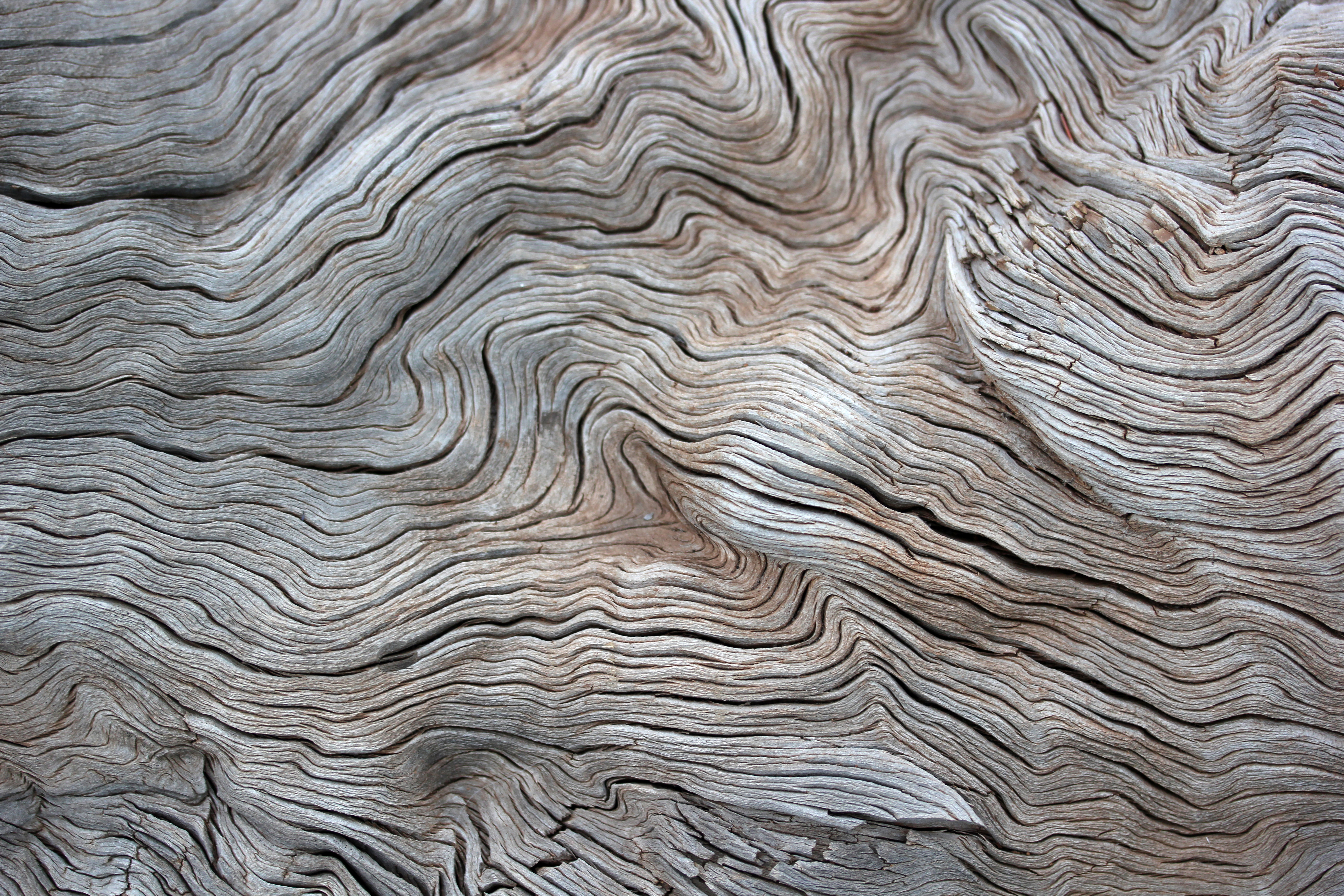 Le RésOM
Ses objectifs
Des analyses croisées 
Un renforcement des compétences transversales par le partage d’expériences et de savoirs des acteurs associatifs
 	  Capitalisation collective (turn-over)  & construction d’une culture commune interne au réseau
Une meilleure visibilité des  compétences et des expérimentations régionales 
    Valorisation et reconnaissance de l’expertise développée par les acteurs associatifs
	(connaissance fine des territoires, pratiques et savoirs /diffusion à l’extérieur du réseau)
Des regards croisés sur les particularités régionales...
Les éléments socio-culturels d’interêt pour le VIHQUELS PARTAGES ENTRE LES TERRITOIRES ?
Entre spécificités intra-régionales, 
similitudes inter-régionales, 
et territoires d’exception 

QUELLE MISE EN COMMUN ?
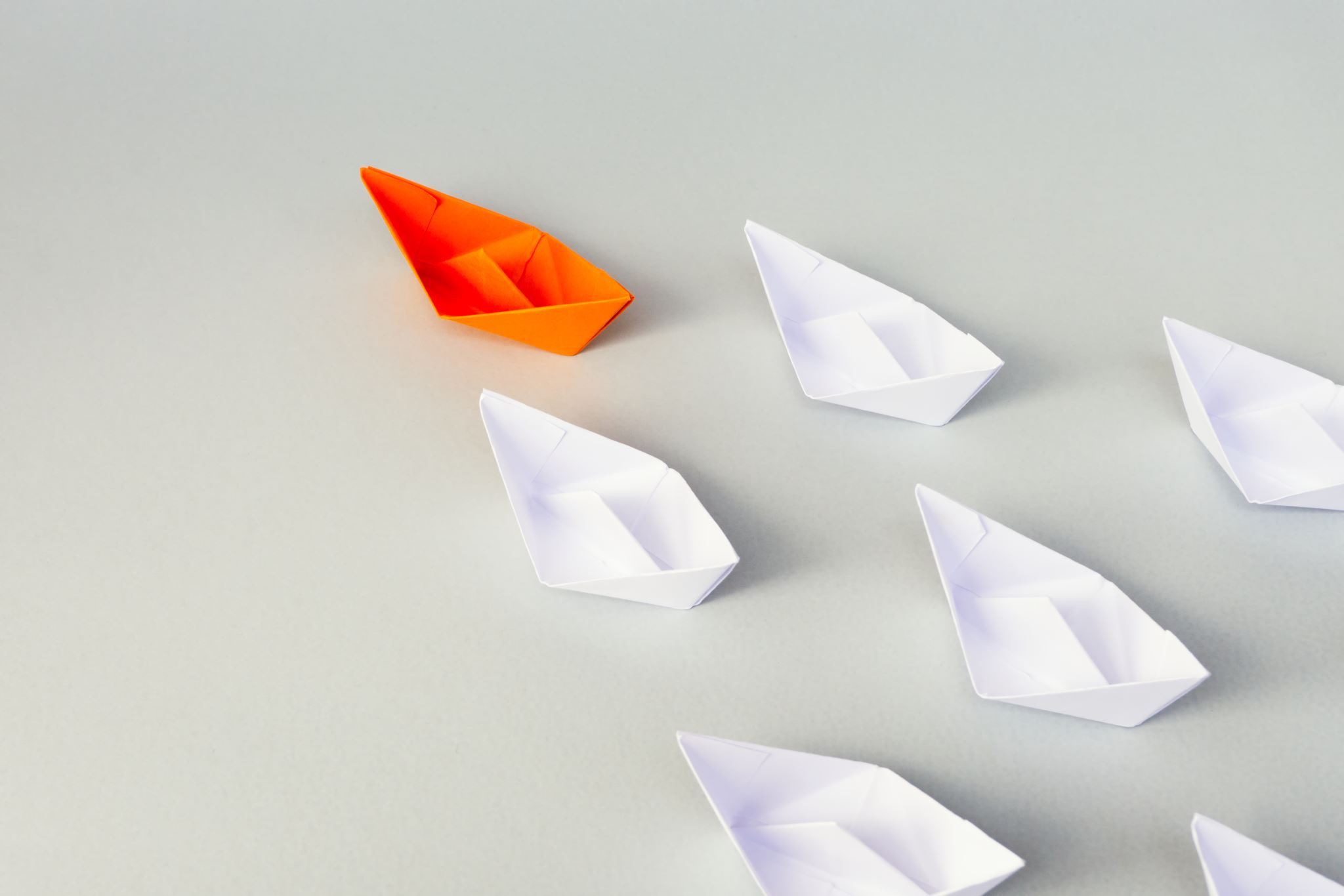 Place & rôle des associations dans la coordination des parcours  de santé
L’expérience covid
Les savoirs transposables de la lutte contre le sida 
Co-construction et pluri-disciplinarité
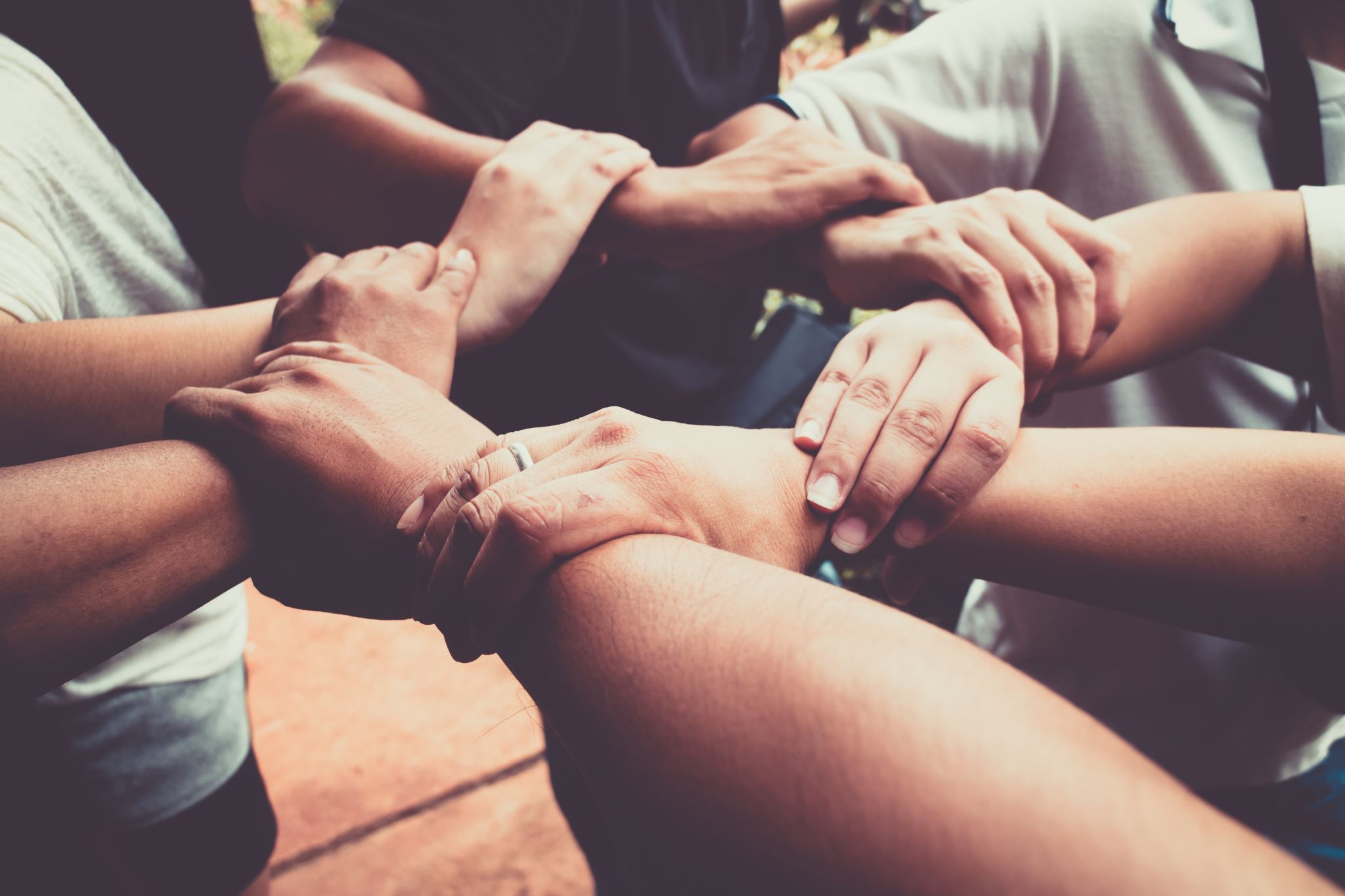 Acteurs de première ligne pour quels enjeux ?
Proximité & aller vers  

Médiation de santé & approche communautaire

Prise en compte des déterminants sociaux de santé 
& coordination des parcours de santé

Identifier les besoins (en temps réel) & capacité de réactivité
des partages de savoirs, d’expériences, et d’idées...
Des acteurs associatifs, institutionnels 
et décideurs 
vers une dynamique plus circulaire ?
A l’instar de l’empowerment 
des individus...


il s’agit d’empouvoirer 
      les associations 
      en s’appuyant sur 
      la communauté d’acteurs des Outre-Mers
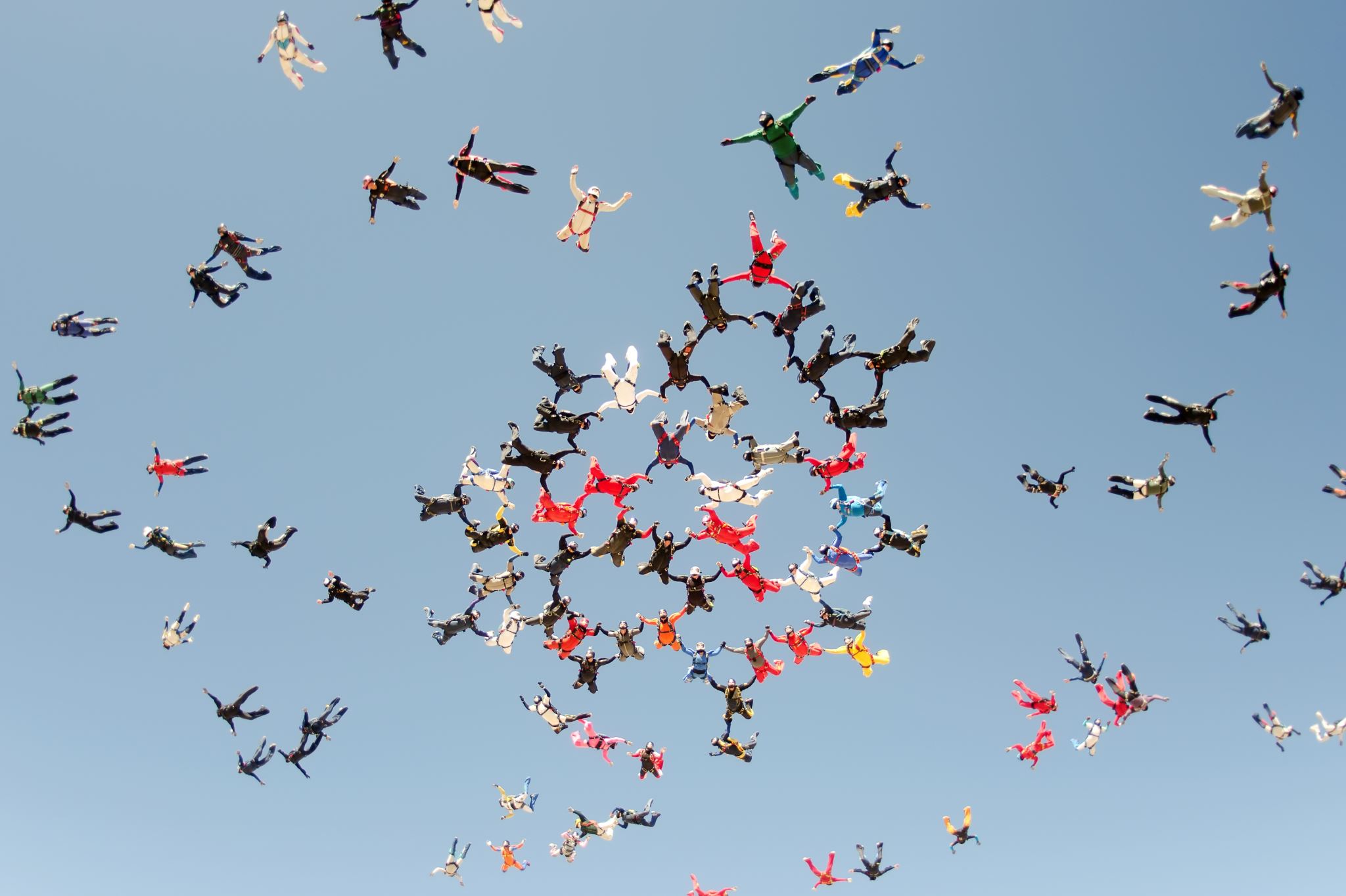 Soutien & transversalité
1. Soutien aux acteurs 
 Soutien à la structuration et développement de programmes 
Soutien financier 
Accompagnement, coaching associatif
Favoriser le renforcement des connaissances et compétences

2. Visibiliser et valoriser l’action associative 
Visibiliser et transmettre les savoirs 
Capitaliser collectivement 

3. Mobiliser les ressources 

Favoriser les connaissances / analyses des territoires (pôles de compétence).

Favoriser une dynamique circulaire entre les décideurs et les acteurs 
      pour une co-construction des programmes de santé publique.

Favoriser la réactivité des acteurs dans la mise en œuvre des actions,
     l’approche communautaire et la démocratie sanitaire 
     (co-organisation de la réponse territoriale).
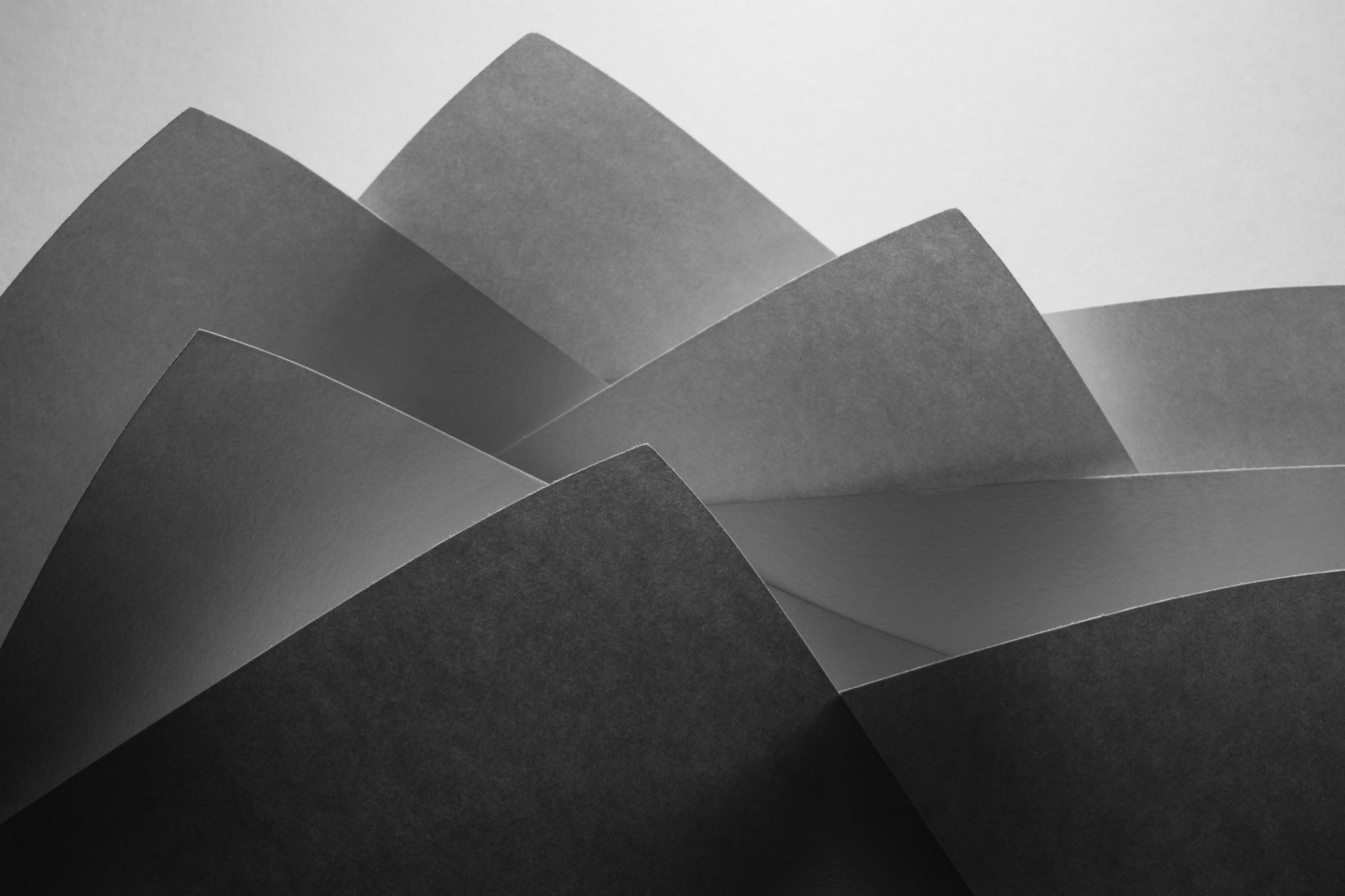 QUESTION DE TEMPS Résultats des actions, quelle valorisation ?
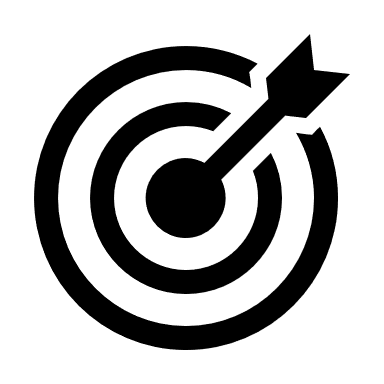 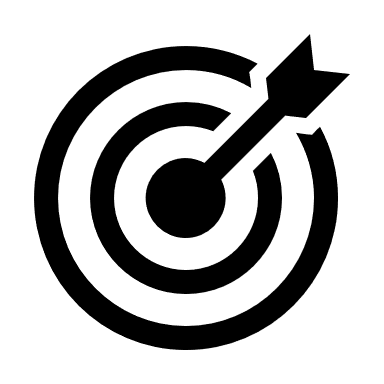 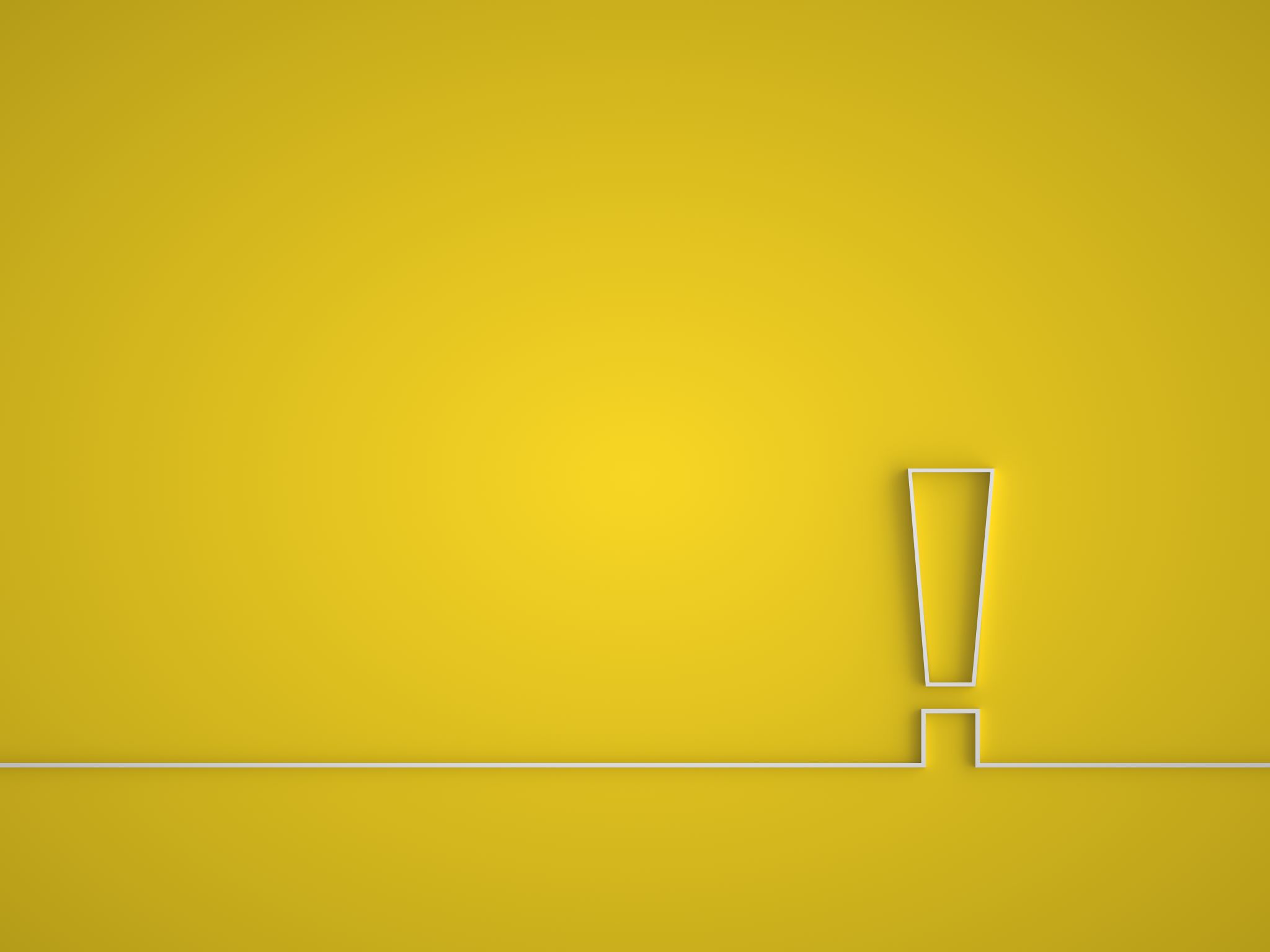 Merci & Au plaisir de pouvoir échanger avec vousf.viaud@sidaction.org+331.53.26.45.82